Washington and the New Republic
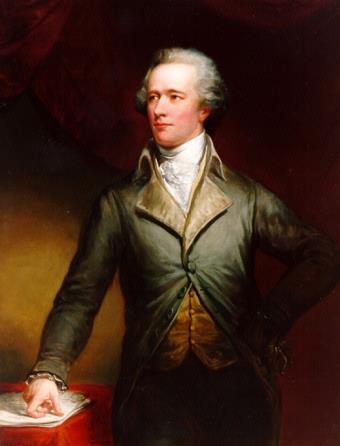 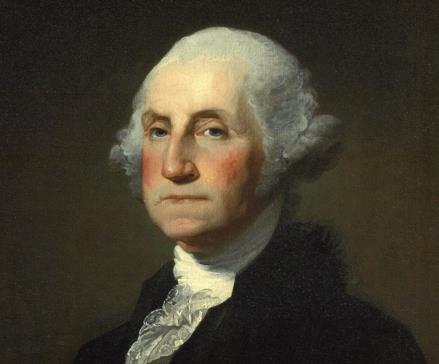 EQ – What was the impact of the major domestic issues faced by Washington?
The Preamble to the Constitution– What are the goals of the New Nation?
More perfect Union
Establish justice
Ensure domestic tranquility
Provide common defense
Promote general welfare
Secure blessing of liberty
1.
2.
3.
4.
5.
6.
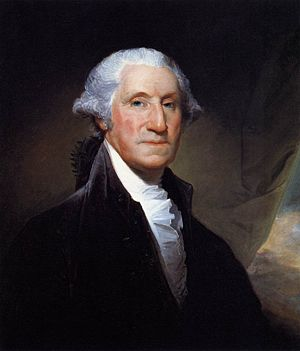 As the first President,Washington set many“precedents”
Key Vocab!
Examples that becometraditions to be followed
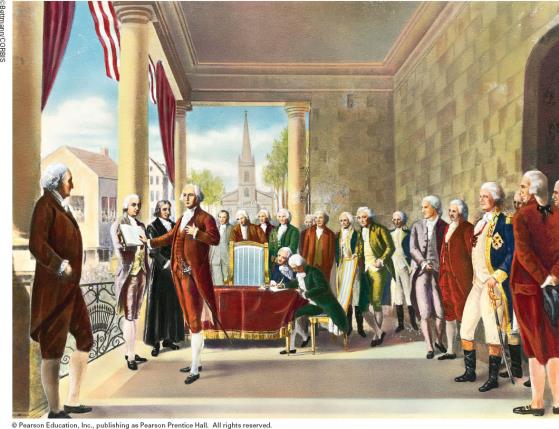 Concept
Problem
Solution
Executive
Offices
No executive offices to help run the government
Creates the
Cabinet…
Washington’s Cabinet
State Dept
War Dept
Sect. of Treasury
Attorney General
Henry Knox
Thomas Jefferson
Alexander Hamilton
Edmund Randolph
Defend cases
Foreign policy
National Defense
Nation’s finances
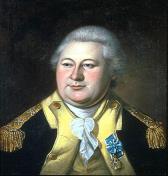 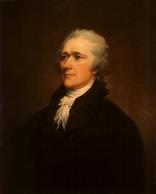 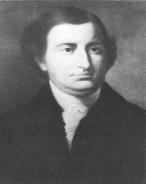 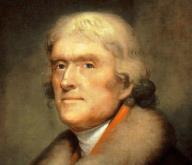 http://www.visitingdc.com/images/thomas-jefferson-picture.jpg , http://www.nps.gov/history/museum/exhibits/revwar/image_gal/indeimg/web_exhibit/KNOX_exb.jpg , http://law.wustl.edu/Faculty/Wiedenbeck/BasicTax/Hamilton1806Trumbull.jpg, http://www.usdiplomacy.org/exhibit/images/secretaries/Randolph,%20Edmund.jpg
What about a court system?
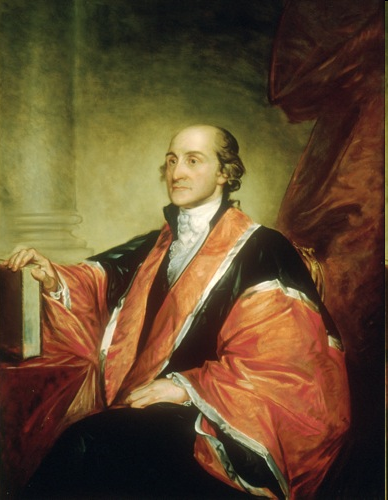 Concept
Court
System
Problem
Solution
No Federal Court System
Judiciary Act of 1789creates a federalcourt system &6-personSupreme Court;John Jay = firstchief justice
A Nation in Debt
Concept
Problem
Solution
National &
State Debt
$52 million war debt;
Lack of international
respect
Hamilton’s
Economic Plan
-Pay debts in full
-Fed. gov. assumes
state debts
-Create a national
bank
Concept
Taxes
Problem
Solution
No tax system, no money to runthe government
Excise Tax
(Part of Hamilton’s Plan)

Tariff – 25% tax on
imported goods
Challenging the New Government
Concept
Problem
Solution
Enforcement
of Laws
Whiskey Rebellion
PA farmers refuse to pay the tax on whiskey
Washington sendstroops; US willenforce its laws
Washington and Political Parties
Authors of the Constitution wanted to avoid political parties
Why do you think this was the case?
They felt these groups were “factions” that threatened the unity of a republic
However, two political parties form…
Federalists & Democratic-Republicans
Characteristics of our firstpolitical parties
Federalists
Democratic-Republicans
Hamilton
Strong central
Leader

Power of Gov.

Economy

British/French

Constitution
Jefferson
More power to states
Industry/Trade

Pro-British

Loose construction
Farming

Pro-French

Strict construction
Quick Assessment
Example or tradition to be followed _________________

Washington’s solution to the lack of a court system _____________________

Leader of the Federalist Party _______________

Who was the first Secretary of State?

PA farmers who rebelled against liquor tax;name the event ________________

Who was the first Secretary of the Treasury?

Name two problems Washington faced as he took office.
Washington’sForeign Policy Issues
EQ – How did the U.S. confrontforeign policy issues during this era?
Foreign Issues with Europe
Conflicts between Great Britain & France
1
Proclamation ofNeutrality (1793)
Why…?
a
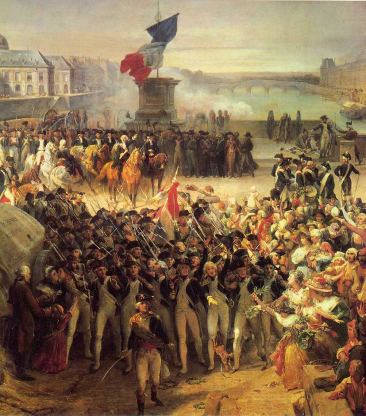 Young nation, did notwant to get involved
Weak military
Dependent onforeign trade
http://www.freewebs.com/ssjchokobo/06_french_revolution.jpghttp://www.freewebs.com/ssjchokobo/06_french_revolution.jpg
Proclaiming Neutrality
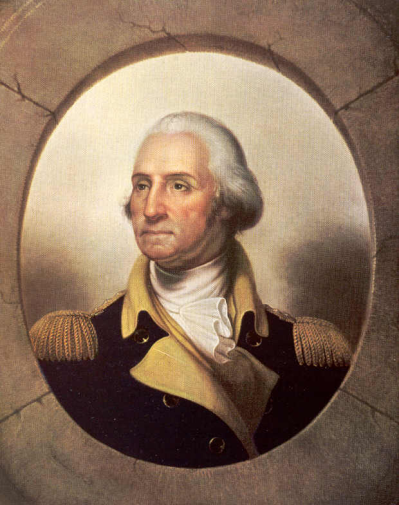 Proclamation ofNeutrality (1793)
Britain begins stealingUS ships & sailors…
aka “Impressment”
2
Why does G.B do this?

How does this affect the Neutrality Proclamation?
http://azfar08.files.wordpress.com/2007/11/george-washington-big.jpg
Foreign Policy Struggles
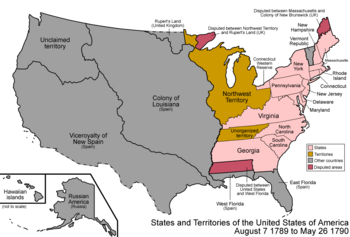 The British wantedto keep Americansfrom settling in theNorthwest Territory

How…?
The British supplied Indians with arms to fight; Indians resisted American troops
http://content.answers.com/main/content/wp/en-commons/thumb/8/88/350px-United_States_1789-08-1790.png
Proclamation ofNeutrality (1793)
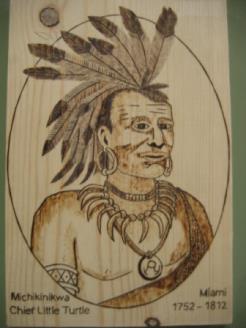 Conflicts with Indians
NativeAmericanwar chief
Little Turtle
3
Battle of Fallen Timbers
Who won?

What resulted?
4
Treaty of Greenville
5
Opened Ohio to settlement
b
Issues with foreign powers
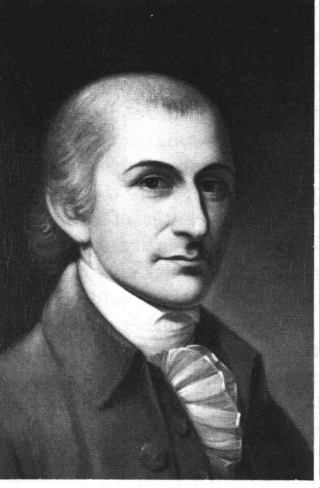 Impressment
Jay’s Treaty
6
Avoided war with Britain
Pickney’s Treaty
7
Opened Mississippi River &New Orleans to trade (Spain)
Jay’s Treaty of 1794
What did Britain & the U.S. agree to?
No British forts on American soil
Americans must pay prewar debts
c
Result?
Avoids war with Britain
Does this treaty stop impressment?
NO!
Reaction to the Jay Treaty
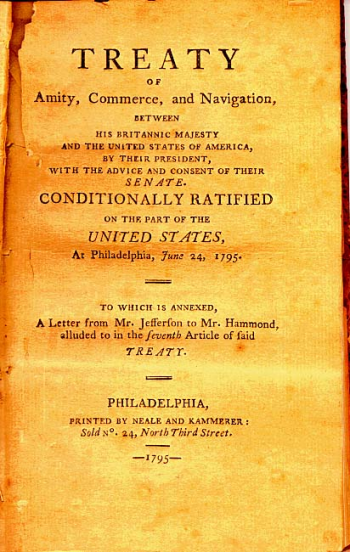 Split along party lines…
Washington & Federalists = “good job”
Democratic Republicans = “Jay is a sellout”
Treaty was passed
http://www.earlyamerica.com/earlyamerica/milestones/jaytreaty/1.html
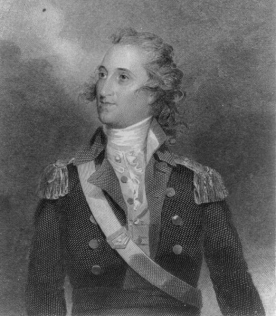 Pickney’s Treaty
What did Spain & U.S. agree to?
U.S. gains shipping rights on the Mississippi River & access to New Orleans
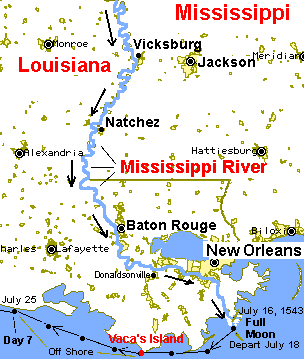 d
Result?
U.S. can send goods down the Mississippi to New Orleans, trade with other nations
Washington’sFarewell Address
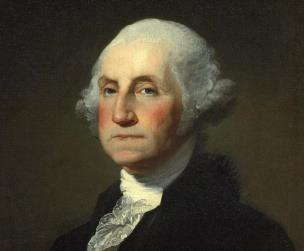 Complete the Primary Source Analysis Activity
Discussion:
What three things did Washington warn against?
Why did Washington feel this way?
What is your opinion about his advice? Did “we” listen?
Washington Retires
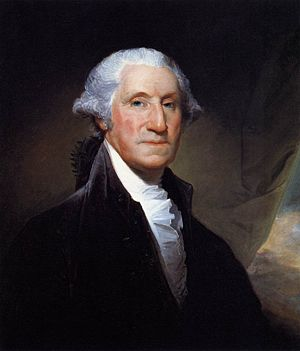 After two terms, Washingtonretires from the Presidency
Could he have run for a third term?
Why did he chose not to?
What were some of the precedentsset by Washington?
http://upload.wikimedia.org/wikipedia/commons/thumb/d/dd/George_Washington_1795.jpg/300px-George_Washington_1795.jpg
Quick Assessment
What was the most direct result of the Battle of Fallen Timbers?
Whose job was it to develop a plan to reducethe nation’s national debt?
Kidnapping American sailors was called _____.
What event greatly hurt the relationship betweenthe U.S. and France?
What event allowed President Washington toshow Americans that laws will be enforced?
What did Washington warn Americans to avoidduring his Farewell Address?
What did the U.S. gain with the passage ofPickney’s Treaty?